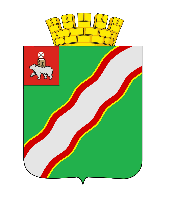 БЮДЖЕТ КРАСНОКАМСКОГО ГОРОДСКОГО ОКРУГА НА 2021 ГОД И ПЛАНОВЫЙ ПЕРИОД 2022-2023 ГОДОВ
Докладчик:
Начальник финансового управления 
М.Л. Куличкова
ОСНОВНЫЕ НАПРАВЛЕНИЯ БЮДЖЕТНОЙ ПОЛИТИКИ
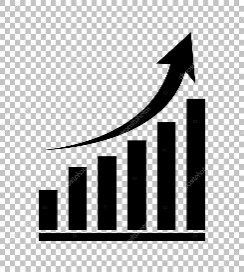 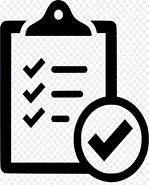 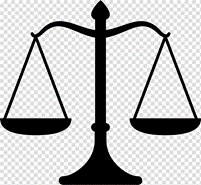 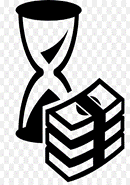 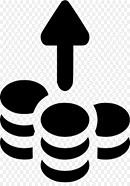 ПАРАМЕТРЫ БЮДЖЕТА НА 2021-2023 ГОДЫ
ДОХОДЫ, 
(МЛН РУБЛЕЙ)

РАСХОДЫ
(МЛН РУБЛЕЙ)
ДОХОДЫ БЮДЖЕТА 2020-2021
- 0,5%
НАЛОГОВЫЕ, НЕНАЛОГОВЫЕ ДОХОДЫ 
(МЛН РУБЛЕЙ)

БЕЗВОЗМЕЗДНЫЕ ПОСТУПЛЕНИЯ
(МЛН РУБЛЕЙ)
2 231
- 4,7%
2021 ПРОГНОЗ
2020 БЮДЖЕТ
РАСХОДЫ БЮДЖЕТА
МЕРОПРИЯТИЯ РАЗВИТИЯ 
(МЛН РУБЛЕЙ)

ТЕКУЩИЕ РАСХОДЫ
(МЛН РУБЛЕЙ)
- 38,0%
2 231
+ 9,7%
2021 ПРОГНОЗ
2020 БЮДЖЕТ
1 458
65%
РАСХОДЫ СОЦИАЛЬНОЙ НАПРАВЛЕННОСТИ
СТРУКТУРА БЮДЖЕТА, 2021
НАЦИАОНАЛЬНАЯ ЭКОНОМИКА
12%
278
278
ЖИЛИЩНО-КОММУНАЛЬНОЕ ХОЗЯЙСТВО
270
12%
ОБРАЗОВАНИЕМЕРОПРИЯТИЯ РАЗВИТИЯ
СТРОИТЕЛЬСТВО ПРИСТРОЯ К ШКОЛЕ № 8 (2021)
52 035 
ТЫС РУБЛЕЙ
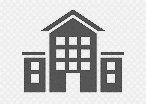 ПРИВЕДЕНИЕ ОБРАЗОВАТЕЛЬНЫХ УЧРЕЖДЕНИЙ В НОРМАТИВНОЕ СОСТОЯНИЕ  (2021-2022)
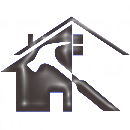 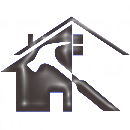 6 483
ТЫС РУБЛЕЙ
55 376
ТЫС РУБЛЕЙ
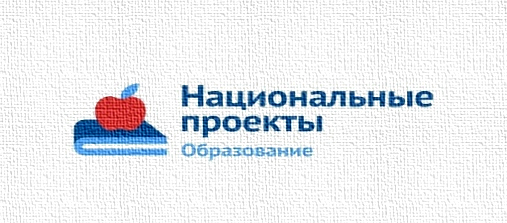 СРЕДСТВА ФЕДЕРАЛЬНОГО И КРАЕВОГО БЮДЖЕТОВ РАСПРЕДЕЛЯЮТСЯ НА КОНКУРСНОЙ ОСНОВЕ
КУЛЬТУРА И СПОРТМЕРОПРИЯТИЯ РАЗВИТИЯ
ПРИВЕДЕНИЕ УЧРЕЖДЕНИЙ КУЛЬТУРЫ В НОРМАТИВНОЕ СОСТОЯНИЕ (2021)
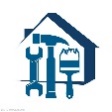 9 708
ТЫС РУБЛЕЙ
22 932
ТЫС РУБЛЕЙ
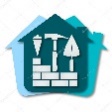 5 039
ТЫС РУБЛЕЙ
ПРИВЕДЕНИЕ УЧРЕЖДЕНИЙ СПОРТА В НОРМАТИВНОЕ СОСТОЯНИЕ (2021)
ОСНАЩЕНИЕ ОБЪЕКТОВ СПОРТИВНОЙ  ИНФРАСТРУКТУРЫ СПОРТИВНО-ТЕХНОЛОГИЧЕСКИМ ОБОРУДОВАНИЕМ (2021)
2 363
ТЫС РУБЛЕЙ
44 900
ТЫС РУБЛЕЙ
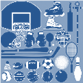 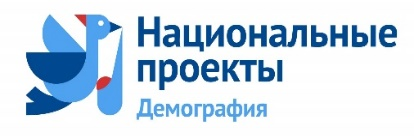 СРЕДСТВА ФЕДЕРАЛЬНОГО И КРАЕВОГО БЮДЖЕТОВ РАСПРЕДЕЛЯЮТСЯ НА КОНКУРСНОЙ ОСНОВЕ
ГРАДОСТРОИТЕЛЬСТВОМЕРОПРИЯТИЯ РАЗВИТИЯ
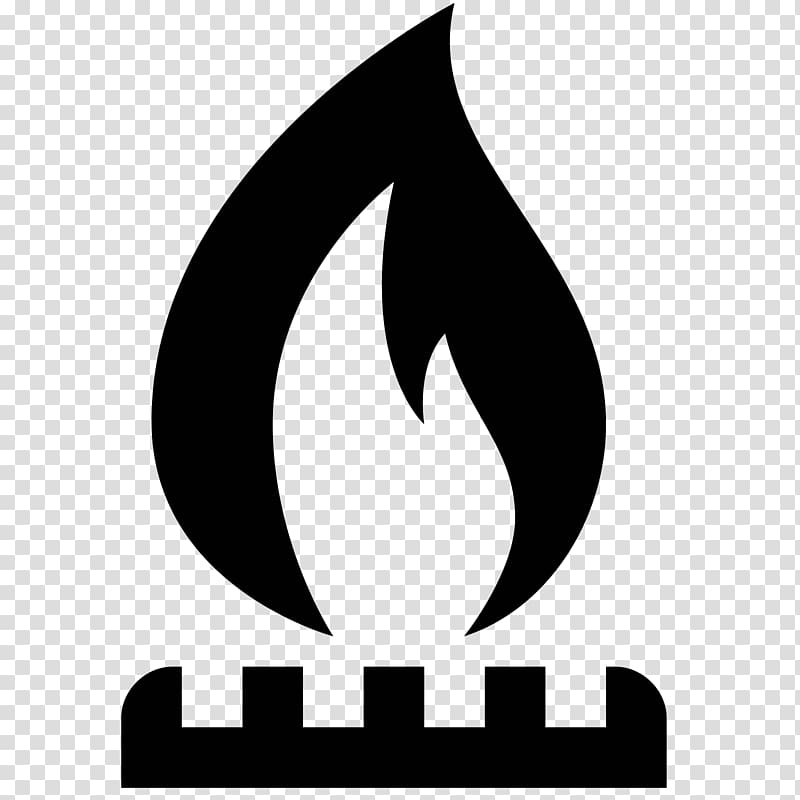 ГАЗИФИКАЦИЯ (2021)
851
ТЫС РУБЛЕЙ
16 165
ТЫС РУБЛЕЙ
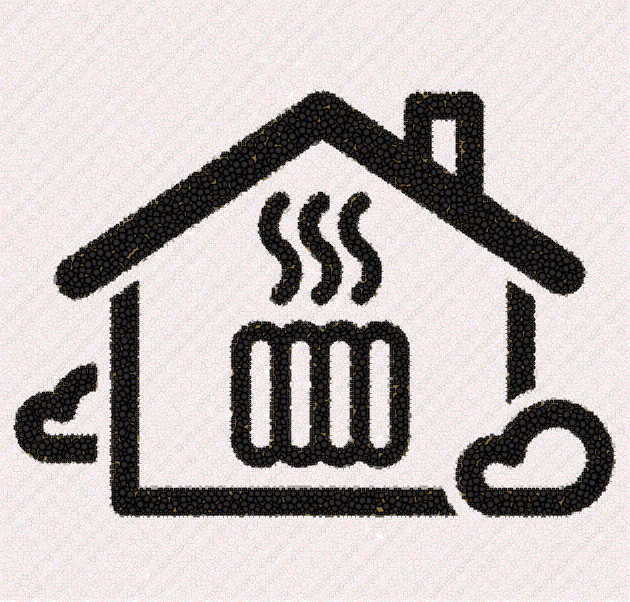 8 166
ТЫС РУБЛЕЙ
109 554
ТЫС РУБЛЕЙ
ТЕПЛОСНАБЖЕНИЕ (2021)
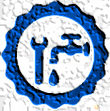 ВОДОСНАБЖЕНИЕ (2021)
1 900
ТЫС РУБЛЕЙ
СРЕДСТВА ФЕДЕРАЛЬНОГО И КРАЕВОГО БЮДЖЕТОВ РАСПРЕДЕЛЯЮТСЯ НА КОНКУРСНОЙ ОСНОВЕ
ГРАДОСТРОИТЕЛЬСТВОМЕРОПРИЯТИЯ РАЗВИТИЯ
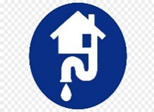 ВОДООТВЕДЕНИЕ (2021)
18 933
ТЫС РУБЛЕЙ
589
ТЫС РУБЛЕЙ
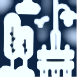 47 194
ТЫС РУБЛЕЙ
БЛАГОУСТРОЙСТВО ОБЩЕСТВЕННЫХ ТЕРРИТОРИЙ (2021)
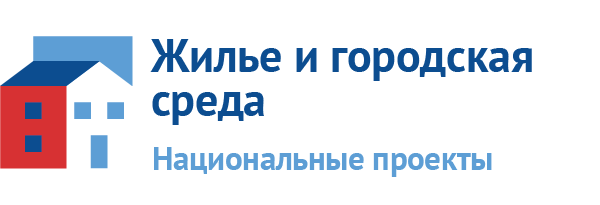 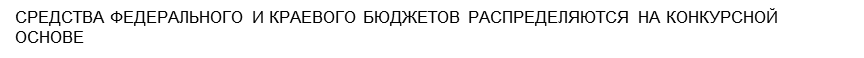 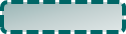 ЖИЛЬЕМЕРОПРИЯТИЯ РАЗВИТИЯ
1 400 095
ТЫС РУБЛЕЙ
РАССЕЛЕНИЕ ВЕТХОВОГО И АВАРИЙНОГО ЖИЛЬЯ (2021-2023)
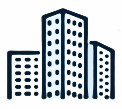 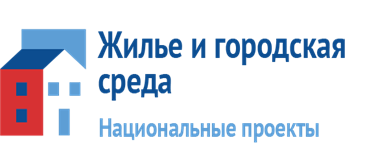 28 103 КВ М
7 026 КВ М
> 2300 ЧЕЛ.
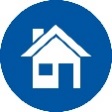 ОБЕСПЕЧЕНИЕ ЖИЛЬЕМ МОЛОДЫХ СЕМЕЙ (2021)
8 284
ТЫС РУБЛЕЙ
2 000
ТЫС РУБЛЕЙ
7
СЕМЕЙ
15
СЕМЕЙ
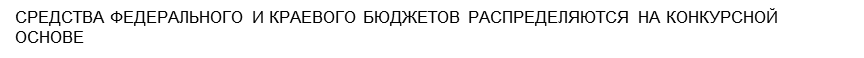 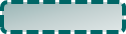 ДОРОГИМЕРОПРИЯТИЯ РАЗВИТИЯ
501 105
ТЫС РУБЛЕЙ
РАБОТЫ ВЫПОЛНЕНЫ В 2020
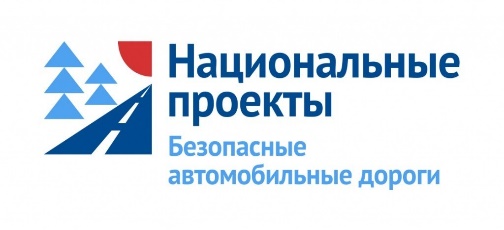 ОБЩЕСТВЕННАЯ БЕЗОПАСНОСТЬ, МЕРОПРИЯТИЯ РАЗВИТИЯ
ПРИВЕДЕНИЕ В НОРМАТИВНОЕ СОСТОЯНИЯ МУНИЦИПАЛЬНЫХ ПОМЕЩЕНИЙ УПП (2021)
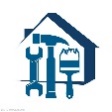 572
ТЫС РУБЛЕЙ
10 868
ТЫС РУБЛЕЙ
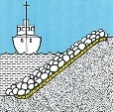 БЕЗОПАСНОСТЬ ГИДРОТЕХНИЧЕСКИХ СООРУЖЕНИЙ (2021-2023)
29 396
ТЫС РУБЛЕЙ
«СТАВЬТЕ ПЕРЕД СОБОЙ БОЛЬШИЕ ЦЕЛИ, 
ВЕДЬ В НИХ ЛЕГЧЕ ПОПАСТЬ»

Фридрих Шиллер